Lower Limb Fractures
Suhaib Moseley, MD
Mutah university
2020
Patella
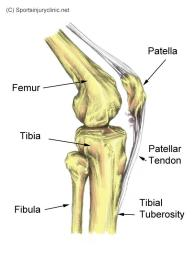 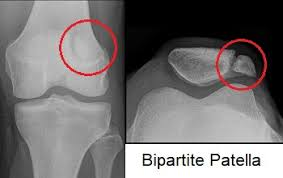 Mechanism of injury
Direct impact injury occurs from fall or dashboard injury
   causes failure in compression.

Indirect eccentric contraction occurs from rapid knee flexion against contracted quads muscle causes failure in tension
Management
Intact extensor mechanism (patient able to perform straight leg raise)
Non-displaced or minimally displaced fractures
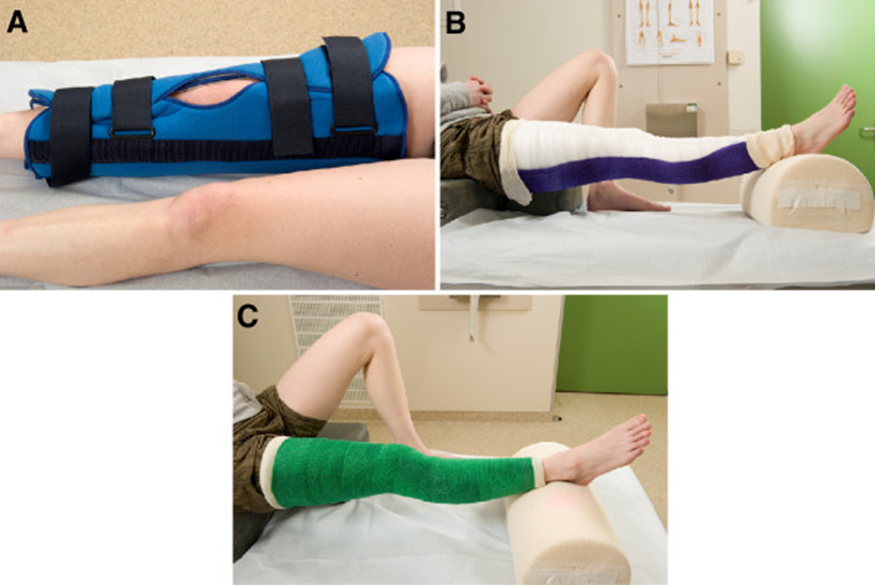 Management
Complications
Loss Range of motion ( most common )
Loss of reduction
Infection
Patellofemoral arthritis
Hardware removal
Proximal Tibia fracture
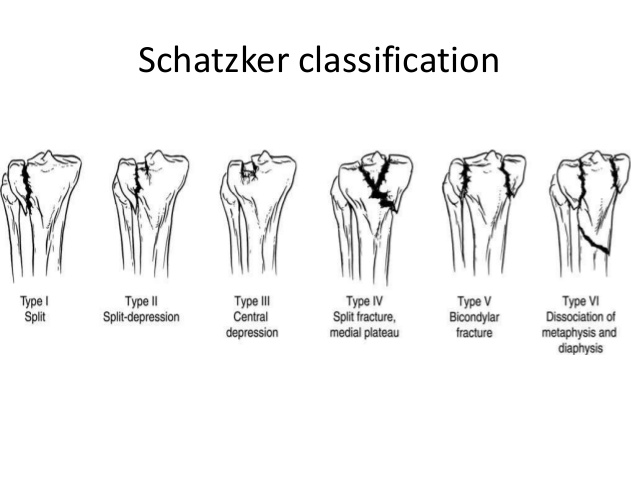 CT scan
Management
Complications
Soft tissue complications
Compartment syndrome
Infection
Post traumatic osteoarthritis
Loss in the range of motion
Associated meniscus and ligament injury
Neurovascular bundle injury
Tibial shaft fracture
Since approximately one third of the tibia lies directly beneath the skin, open fractures are common compared to other long bones.

These open fractures are most commonly caused by high velocity trauma (e.g. motor vehicle collisions), while closed fractures most commonly occur from sports injuries or falls.
Mangement
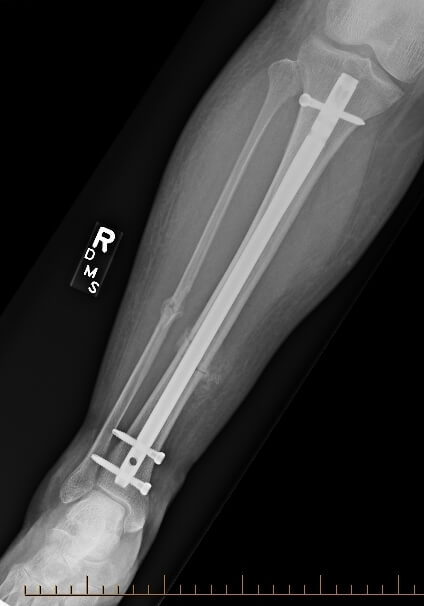 Complications
Infections
Delayed union and Non Union
Malunion and deformity ( ankle osteoarthritis )
local discomfort related to metal implants
Neurovascular bundle injury
Ankle Fracture
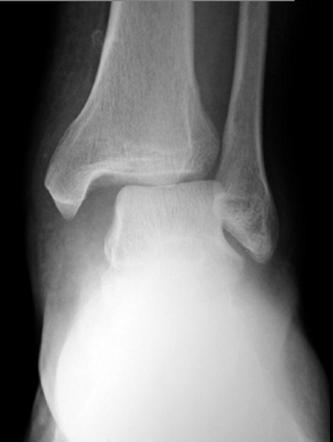 Injury patterns
Isolated medial malleolus fracture.
Isolated lateral malleolus fracture.
bimalleolar and bimalleolar-equivalent fractures
Posterior malleolus fractures
Trimalleolar fracture
Nonoperative
Isolated nondisplaced medial malleolus fracture or tip avulsions
Isolated lateral malleolus fracture with < 3mm displacement and no talar shift
Bimalleolar fracture if elderly or unable to undergo surgical intervention
Posterior malleolar fracture with < 25% joint involvement or < 2mm step-off
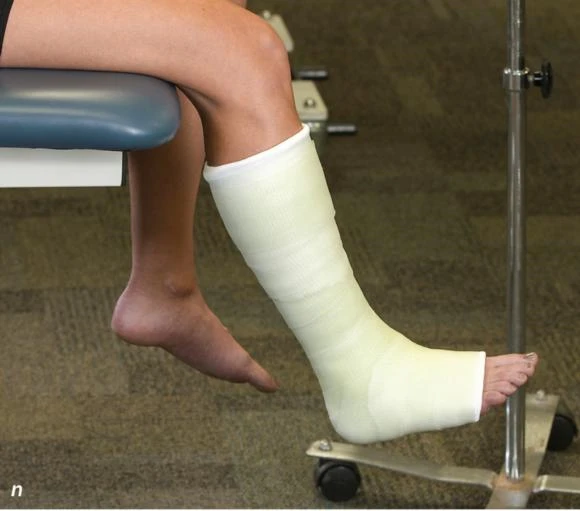 Open reduction internal fixation
Any talar displacement 
Displaced isolated medial malleolar fracture
Displaced isolated lateral malleolar fracture
Bimalleolar fracture and bimalleolar-equivalent fracture
Posterior malleolar fracture with > 25% or > 2mm step-off
Open fractures
Malleolar nonunions
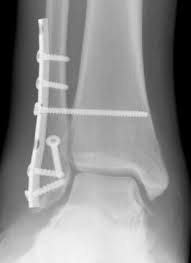 Complications
Soft tissue complications
Infection
Mal union 
Non union
Secondary post traumatic arthritis
Pilon fracture Tibial Plafond Fracture
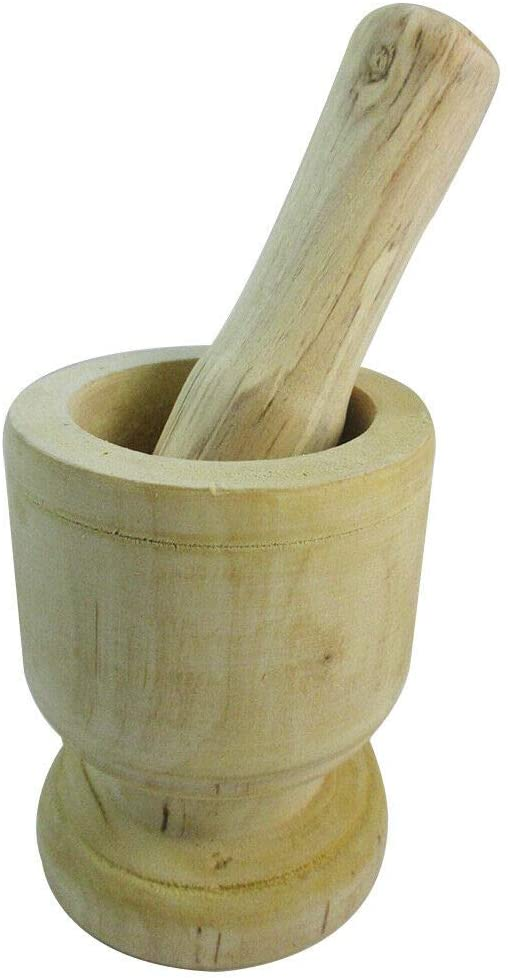 CT scan
Articular involvement
Surgical planning
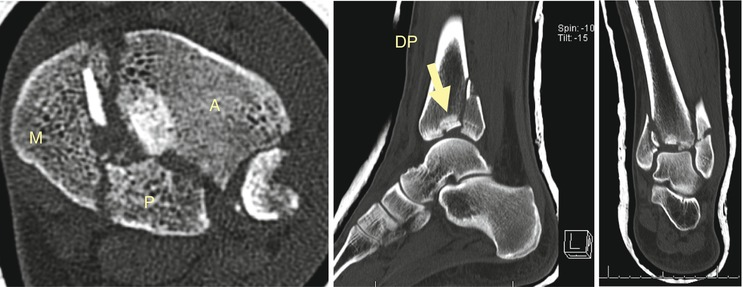 Ruedi and Allgower Classification
Management
Nonoperative; immobilization
Stable fracture patterns without articular surface displacement
Critically ill or nonambulatory patients
Significant risk of skin problems (diabetes, vascular disease, neuropathy)
Operative
Temporizing spanning external fixation across ankle joint        
Acute management provides stabilization to allow for soft tissue healing
Fractures with significant joint depression or displacement
Leave until swelling resolves (generally 10-14 days)
ORIF 
Definitive fixation for majority of pilon fractures
Limited or definitive ORIF can be performed acutely with low complications in certain situations
Complications
Wound slough (10%)
Dehiscence (9-30%)
      wait for soft tissue edema to subside before ORIF (1-2 weeks)
Infection (5-15%)
Varus malunion
Nonunion
Posttraumatic arthritis
Chondrolysis
Stiffness
Anatomy of the footHindfoot
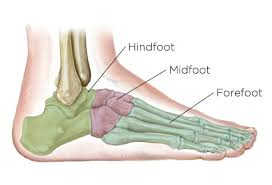 Subtalar Joint
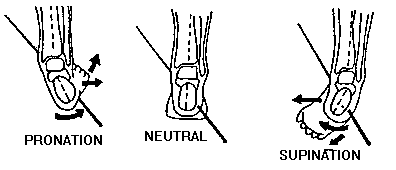 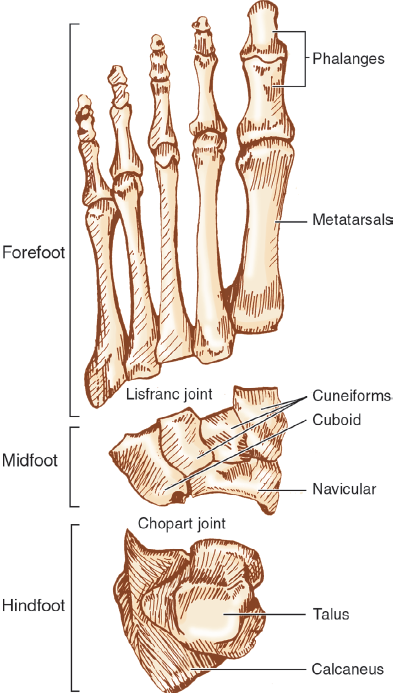 Chopart joint
Midfoot
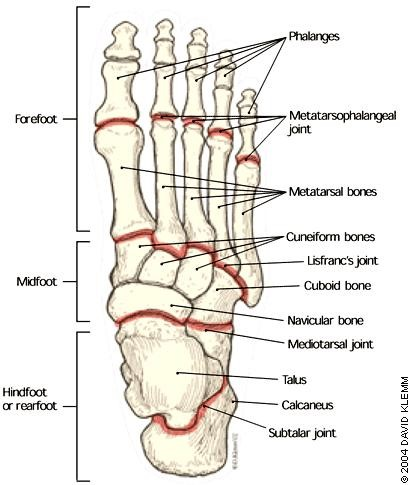 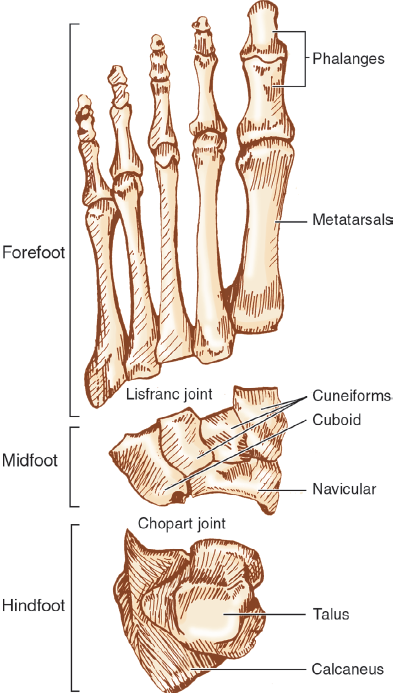 Lisfranc Joint
Forefoot
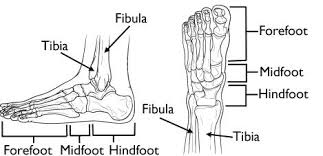 Calcaneus fracture
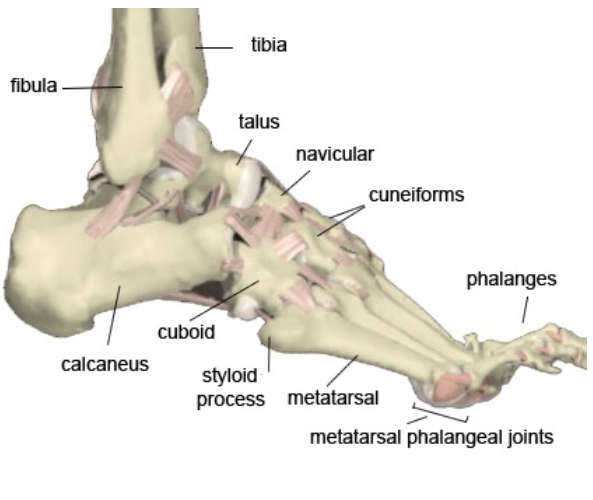 Extra-articular (25%) 

Intra-articular (75%)

Sanders classification
   Based on the number of articular fragments seen on the coronal CT image at the widest point of the posterior facet
Management
Non operative

Operative
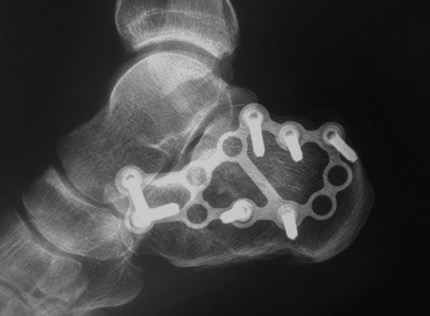 Complications
Compartment
Wound dehiscence and infection
Malunion
Arthritis.
Talus fracture
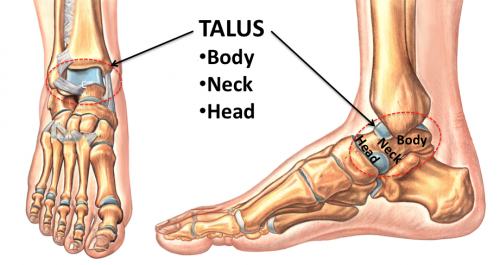 Talar body fractures
    account for 13-23% of talus fractures
Lateral process fractures
   account for 10.4% of talus fractures
Talar head fracture
   least common talus fracture
Nonoperative
   Non displaced < 2mm
   SLC for 6 weeks

Operative
Talar neck fracture
Most common fracture of talus ( 50%)

Mechanism
   High-energy injury forced dorsiflexion with axial load
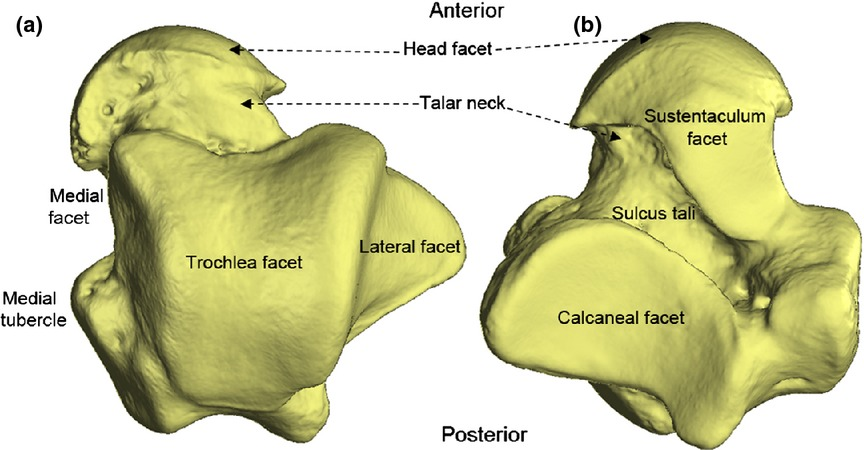 Hawkins Classification
Management
Non operative; short leg cast for 8-12 weeks (NWB for first 6 weeks)
  Hawkins type 1

Operative
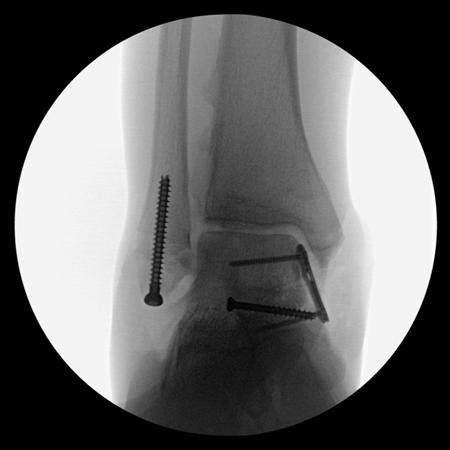 Cimplications
AVN 
Talonavicular arthritis
Chronic pain from symptomatic nonunion
Subtalar arthritis
Malunion and Non union
Lisfranc Fracture
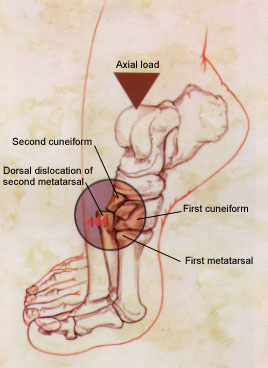 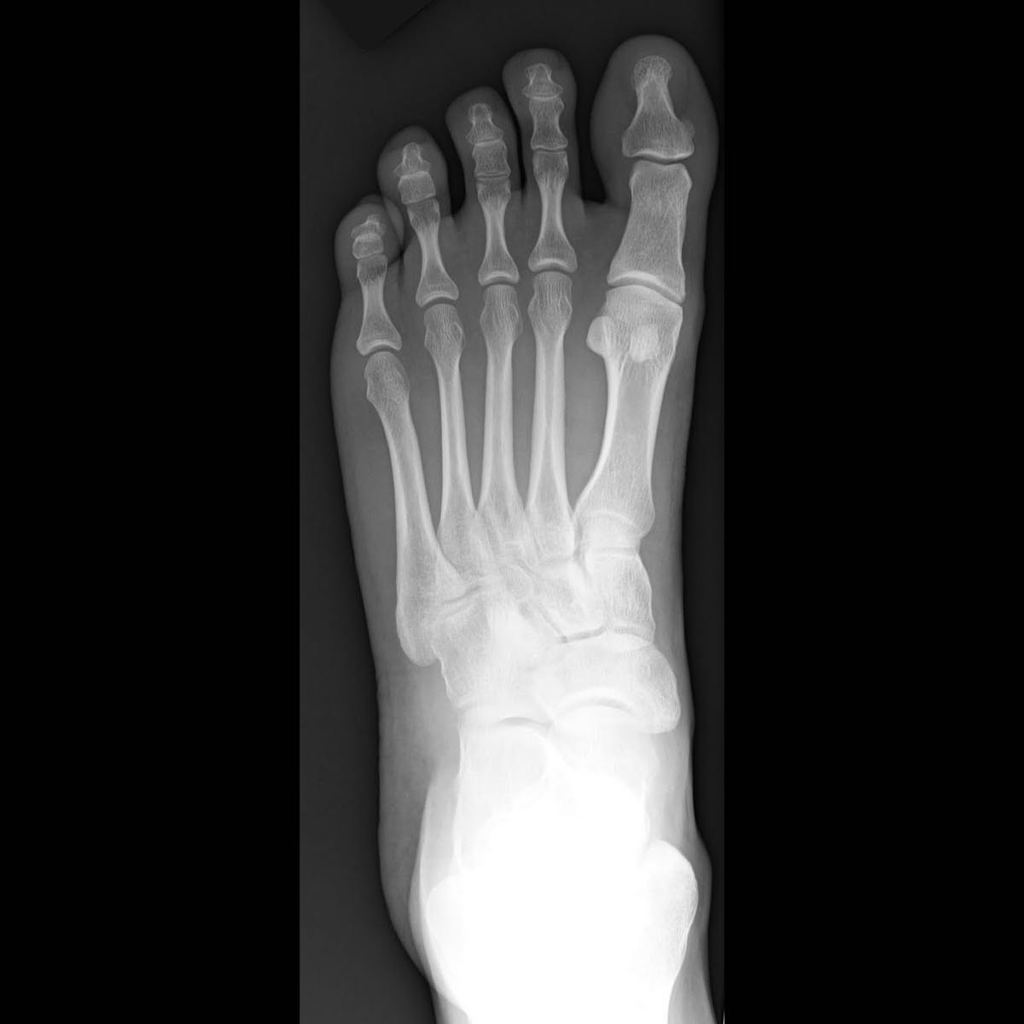 Nonoperative; cast immobilization for 8 weeks 
   No displacement on weight-bearing and stress radiographs and no evidence of bony injury on CT (usually dorsal sprains)
   Nnonambulatory patients  
   Presence of serious vascular disease
   Severe peripheral neuropathy

Operative
Complications
Soft tissue complications and compartment syndrome
Posttraumatic arthritis
          Most common complication
          May cause altered gait and and long term disability
Nonunion 
Chronic residual pain
Metatarsal fracture
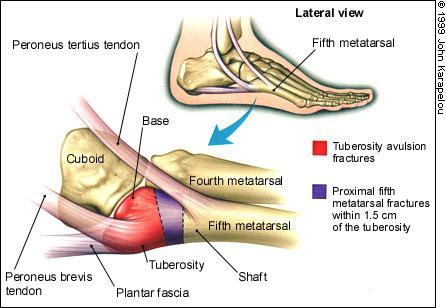 Fifth metatarsal bone fracture
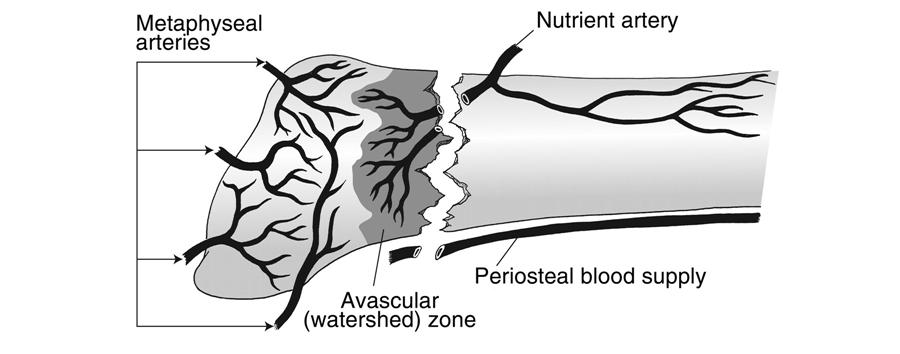 Metatarsal Fractures
Management
Metatarsal fractures are among the most common injuries of the foot

Goals of treatment include:
     Maintenance of transverse and longitudinal arches of forefoot     
     Restore alignment to allow for normal force transmission across metatarsal heads
Non operative

Operative
 Open fractures
 First metatarsal ; any displacement(no intermetatarsal ligament support and 30-50% of weight bearing with gait)
 Central metatarsals
   sagittal plane deformity more than 10 degrees 
   >4mm translation
 Multiple fractures
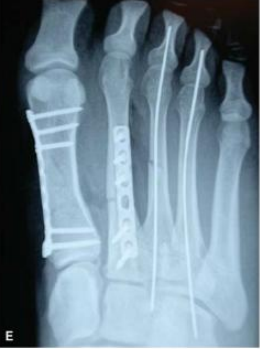 Complications
Soft tissue complications and compartment syndrome
Metatarsalgia from malunion
Delayed union, Non union and refracture
Phalangeal fracture
Management
Displaced fractures of the lesser toes should be treated with reduction and buddy taping. 


Patients with displaced fractures of the first toe often require rigid stabilization of the reduction.
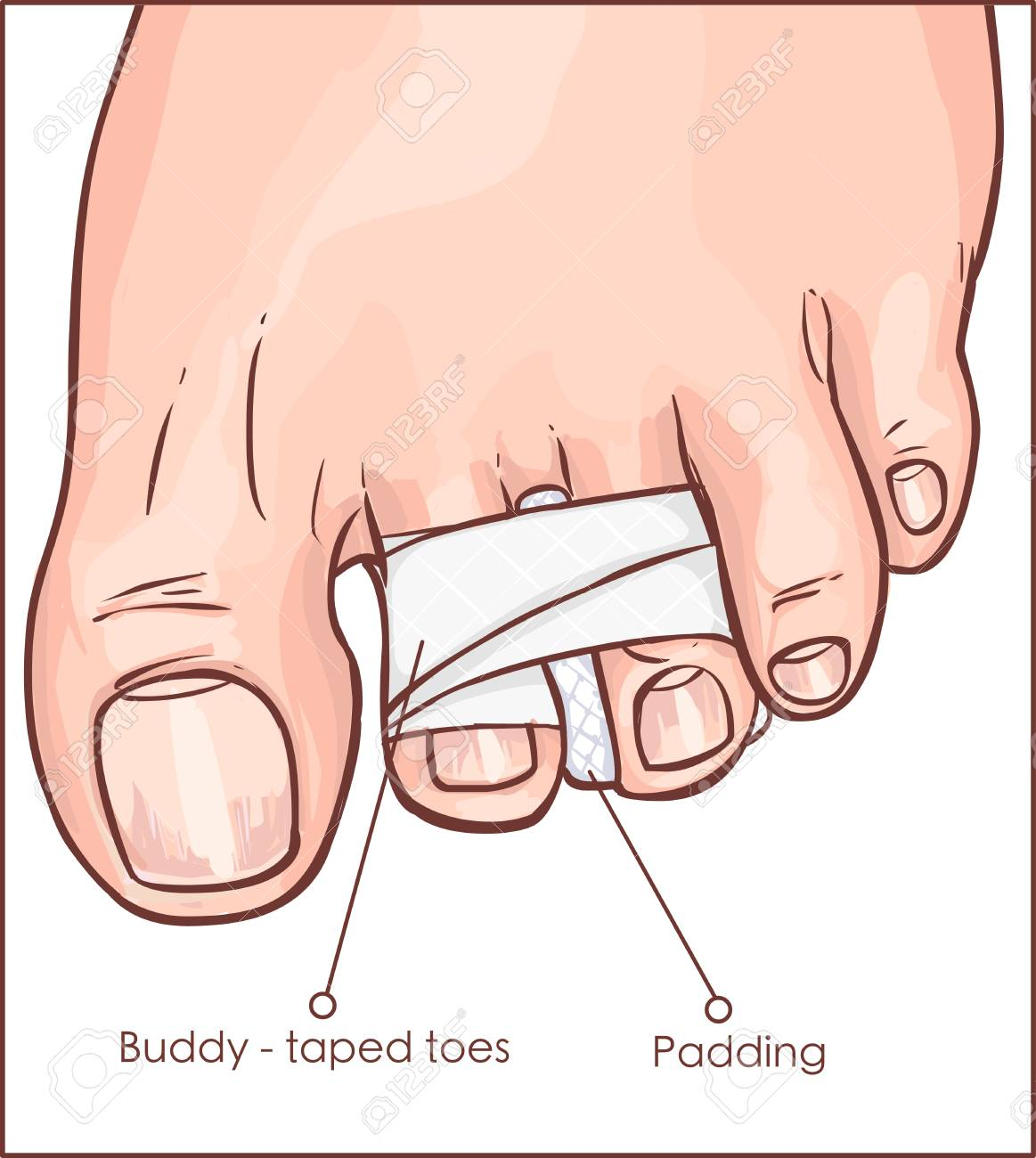 Complications
A common complication of toe fractures is persistent pain and a decreased tolerance for activity.
Malunion
Degenerative joint disease
Osteomyelitis is a potential complication of open fractures.
Thank You